Учимся играя
Игра для детей среднего дошкольного возраста

Задачи:  
совершенствовать знаний детей о геометрических формах, цветах, величинах.






Дорогой друг на каждой картинке написано задание, выполняй их.
Удачи!
Куда в гости отправимся?
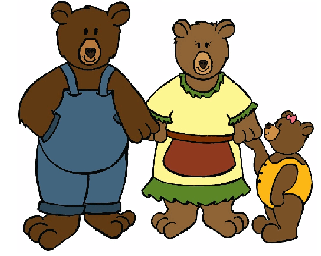 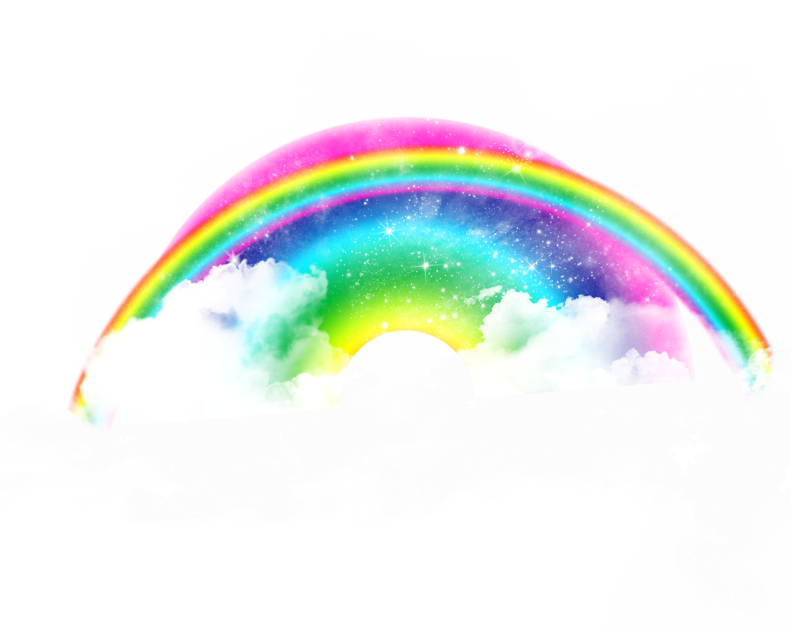 Почини коврик
Помести каждого мишку в свой домик
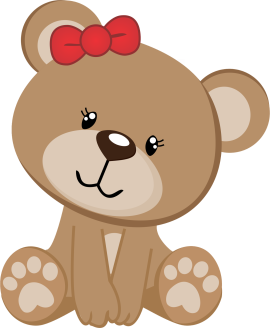 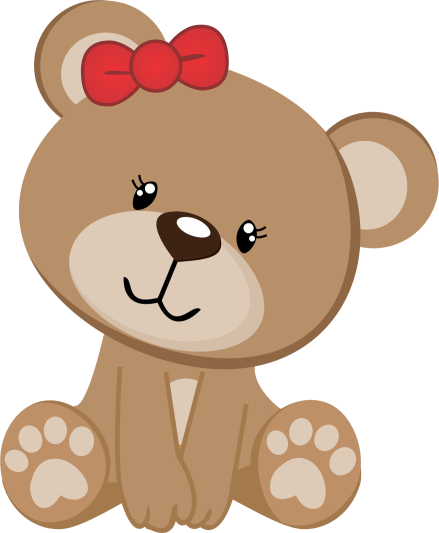 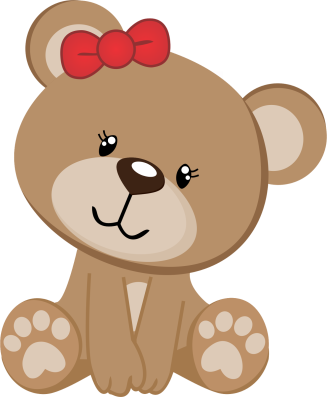 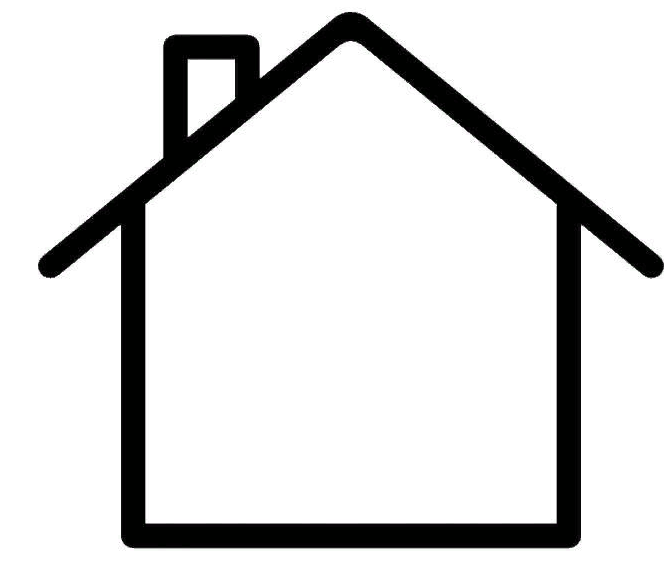 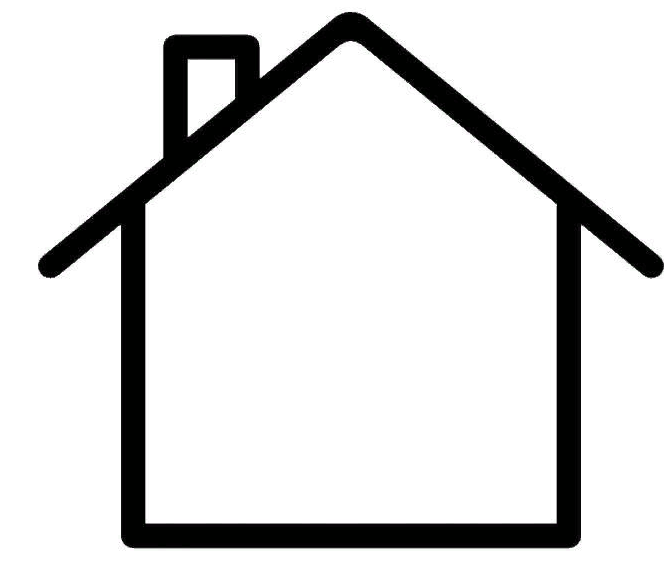 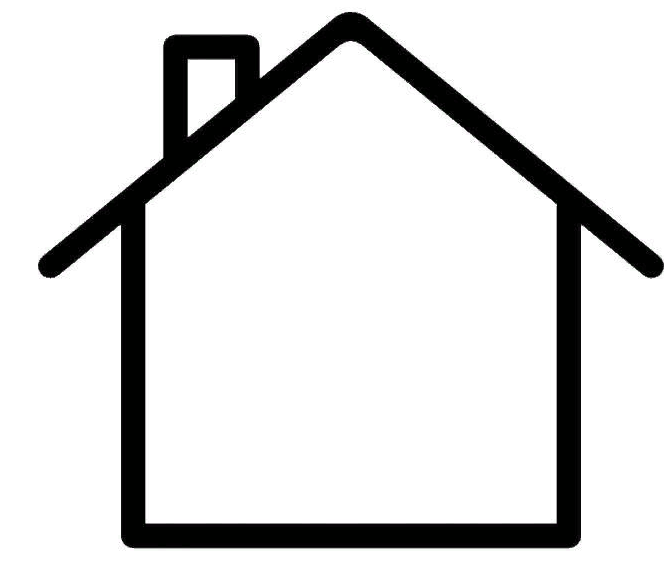 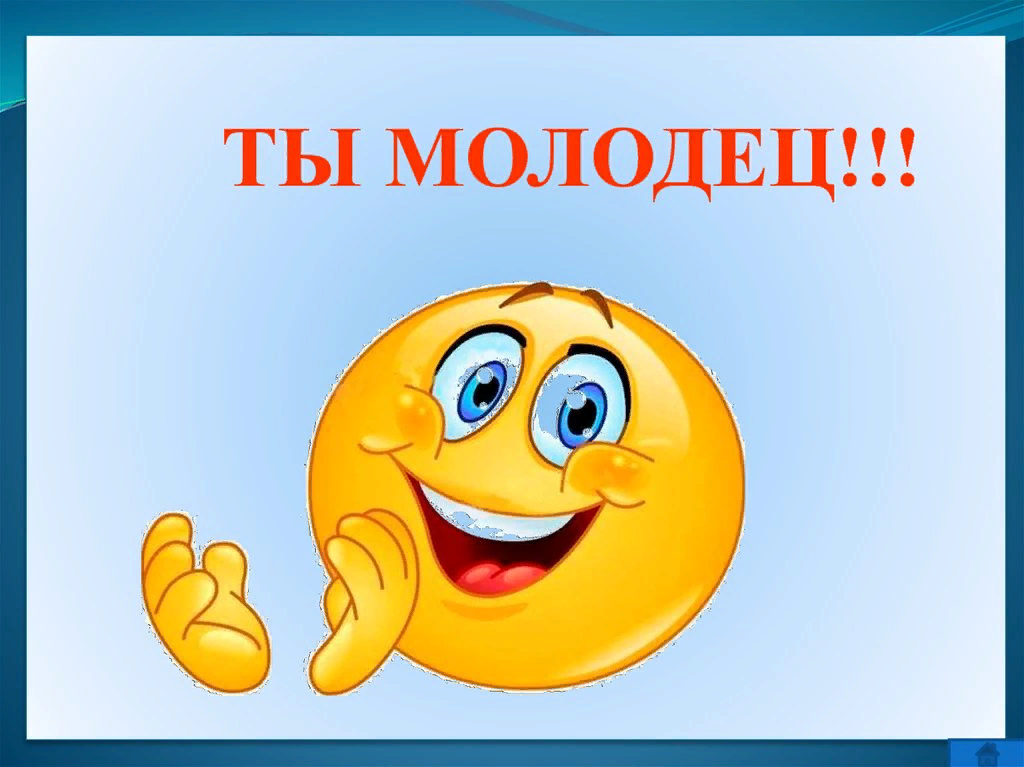